校門
縣
廚房126
115
道
路
廚房
(備品室)125
菜
倉庫124
圃
廁所109
蔬
植
果
栽
女廁
217
男廁
122
區
走
廊
科任教室121
圖書館216
藝文
教室209
自然
教室
210
設備
儲藏
室
120
綜 合
  大 樓
     111
客家文化館
215
組合式泳池119
資訊
教室
214
停車場
埔頂國小109學年度
學校室內空間編號
警衛室127
往新屋
米羅花壇
美石花甕
進取樓
青青靚埔頂
遊戲區
3F
倉庫(A)301
倉庫(B)302
六甲201
五甲202
家長會休息室204
三甲207
四甲206
教具室208
校長室
203
教學研
究室205
2F
往楊梅
二甲102
一甲101
穿廊
1F
行政辦公室
105
幼兒園
106
英語教室103
倉庫104
司令台
側門
2F
1F
倉庫108
倉庫107
感恩樓
六甲
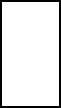 回收室
123
綜合球場
體育器材遊樂區
知禮樓
2F
倉庫
110
沙坑
廁所112
惜福樓
1F
樂活教室(B)212
樂活教室(A)211
彩 虹 階 梯
側門
2F
水生植物池

星空小屋
倉庫113
田園之歌劇場
健康
中心
114
倉庫
115
潛能班 117
1F
哺乳室  
   116
倉庫
118
停車場
機房213